Systems of Linear Equations
Successive Over Relaxation method (iterative method)
1
Iterative Methods
Iterative methods are more appropriate when 
the number of equations involved is large (typically of the order of 100 or more)

	and/or

the matrix is sparse (less memory requirements)
2
Jacobi Iteration
Step 1: Construct updating formula as
Step 2: Starts with initial guesses x1(0), x2(0), x3(0)
Step 3: Iteratively compute x1(i+1), x2(i+1), x3(i+1) based on the updating formula for i = 0, 1, …, until the x's converge
3
Gauss-Seidel Iteration
Improved version of Jacobi Iteration

Observation: If x's converge, then after computing
x1(i+1) should be a better approximation of x1 than x1(i).

	Thus the updating formula of Gauss-Seidel  Iteration becomes
4
Stopping Criteria
When the estimated percentage relative error of every x's is less then the acceptable error.
5
Example: Gauss-Seidel Method
Solve
Use Gauss-Seidel Method and obtain the following updating equation.
6
Example: Gauss-Seidel Method
What would happen if we swap the rows?
7
Convergence
A simple way to determine the convergence is to inspect the diagonal elements.

All of the diagonal elements must be non-zero.

Convergence is guaranteed if the system is diagonally dominant.
What if the matrix is not diagonally dominant?
8
Convergence
Good initial guess can greatly improve the chance of convergence.

Convergent rate depends on the properties of the matrix.

The higher the condition number, the slower the convergent rate.
9
Exercise
How would you solve the following system of equations using the Gauss-Seidel method with guarantee of convergence?
10
Solution
To guarantee convergence, the matrix on the L.H.S. of the equations must be diagonal dominant. 
For the given system of equations, we can reorder the equations so that the system becomes
and construct the updating formula as
11
Pseudocode for Gauss-Seidel Iteration
// Assume arrays start with index 1 instead of 0.
// a: Matrix A
// b: Vector b
// n: Dimension of the system of equations
// x: Vector x; contains initial values and
//    will be used to store the solution
// imax: maximum number of iterations allowed
// es: Acceptable percentage relative error  
// lambda: Use to "relax" x's 
Gauss_Seidel(a, b, n, x, imax, es, lambda) {

    // Normalize elements in every row by 
    // dividing them by the diagonal 
    // element. Doing so can save some
    // division operations later.
    for i = 1 to n {
        dummy = a[i, i]
        for j = 1 to n
            a[i,j] = a[i,j] / dummy
        b[i] = b[i] / dummy
    }
12
Pseudocode for Gauss-Seidel Iteration
// Assuming the initial guess (the values in x)
    // is not reliable. 
    // So carry out one iteration of Gauss-Seidel
    // without relaxation (to get a better approximation
    // of x's)
    for i = 1 to n {
        sum = b[i]
        for j = 1 to n {
            if (i != j)
                sum = sum - a[i,j] * x[j]
        }
        x[i] = sum
    }

    iter = 1;
13
do {
        sentinel = 1 // Assuming iteration converges
                     // set to 0 if error is still big
        for i = 1 to n {
            old = x[i]  // Save the previous x

            // Compute new x and apply relaxation
            sum = b[i]  
            for j = 1 to n 
                if (i != j)
                    sum = sum – a[i,j] * x[j]

            x[i] = lambda * sum + (1 – lambda) * old

            // If "necessary", check if error is too big
            if (sentinel == 1 AND x[i] != 0) {
                ea = abs((x[i] – old) / x[i]) * 100
                if (ea > es)
                    sentinel = 0
            }
        }
        iter = iter + 1;
    } while (sentinel == 0 AND iter < imax)
}
14
Successive Over Relaxation (SOR)
Introduce an additional parameter, ω, that may accelerate the convergence of the iterations
15
Successive Over-Relaxation (SOR)
Successive Over-Relaxation is a modification of the Gauss-Seidel method to enhance convergence.
where
        is a weighting factor between 0 and 2 (or use ω).
xi is the value computed from the original Gauss-Seidel updating equation (i.e. before applying SOR).
xiold is the value of xi in the previous iteration 
xinew is the new value of xi, used for updating.
16
Relaxation
, xinew = xi

underrelaxation, 0 ≤ λ < 1
	to make a non-convergent system converge, or to speedup convergence by avoiding oscillations.

overrelaxation, 1 < λ ≤ 2
	to accelerate the convergence, if xi is moving toward the solution at a slow rate. More weighing is given to the current value of x.
17
Correction term
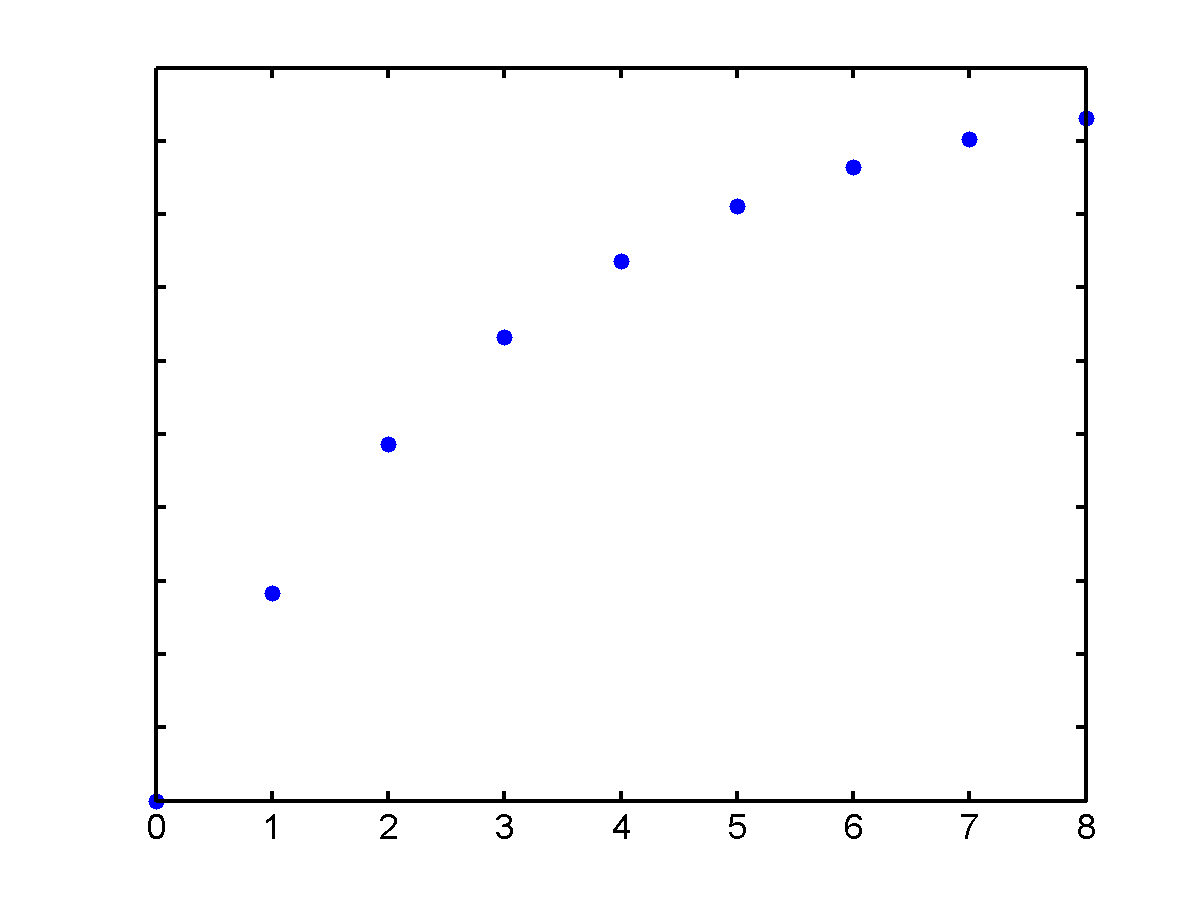 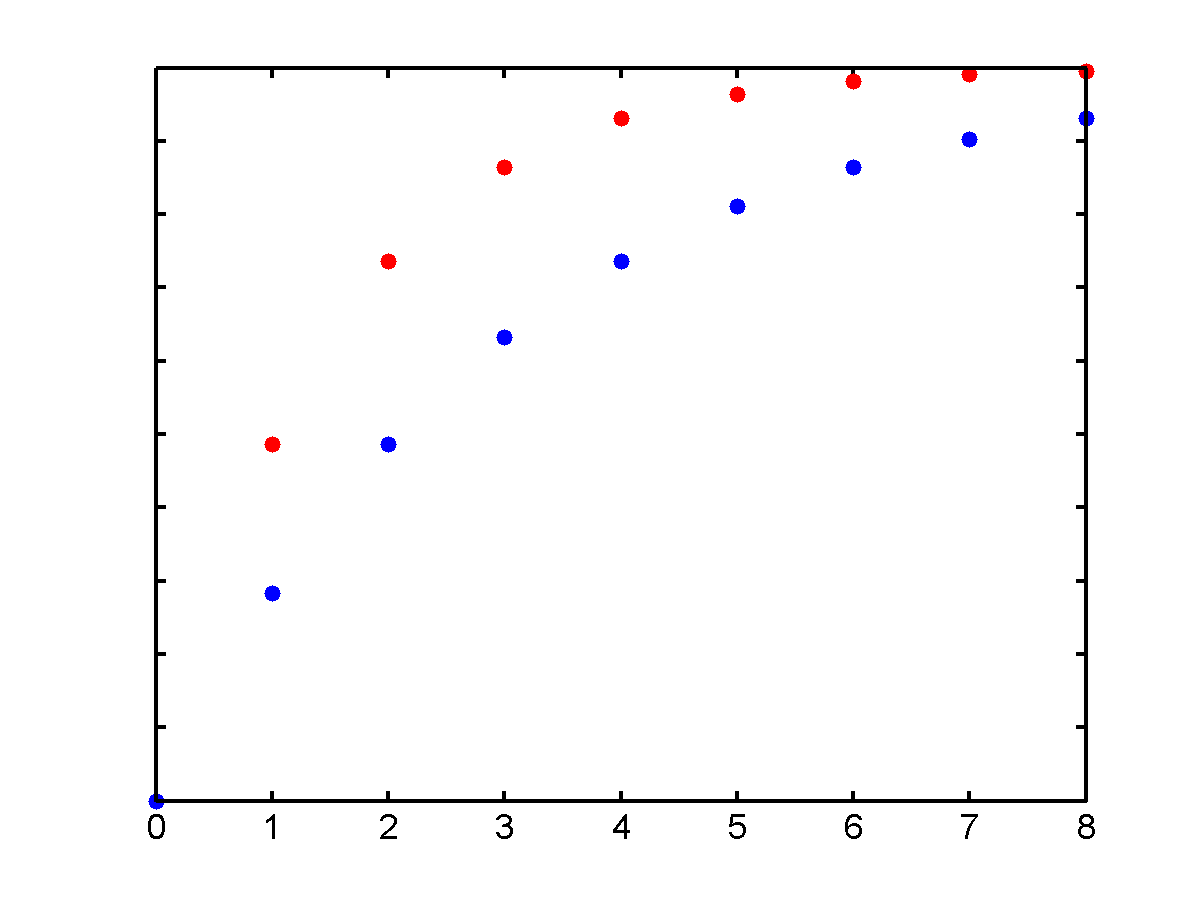 Multiply with
Successive Over Relaxation Method
GS iteration can be also written as follows
Faster 
convergence
18
SOR
1< ω <2 over relaxation (faster convergence)
0< ω <1 under relaxation (slower convergence)
There is an optimum value for ω
Find it by trial and error (usually around 1.6)
19
Successive Over Relaxation (SOR)
Consider the three-by-three system
20
Successive Over Relaxation (SOR)
Required number of iterations for different values of the relaxation parameter

Start with 
Tolerance = 0.00001
21
Example of SOR
4X1 +    2X2           =  2

	          2X1 + 10X2 + 4X3 =  6

		                 4X2 + 5X3 =  5

Solution: (X1 , X2 , X3 ) = (0.41379, 0.17241, 0.86206)
22
SOR Example
Formulation of the SOR Algorithm
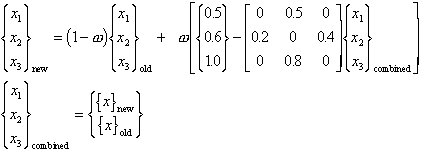 23
Effects of w Parameter
Using  nmax=50 and tol = 0.000001
24
How to determine λ?
Problem specific
Usually determined empirically
Not useful when the system is only solved once
If the system are solved many times, a carefully selected value of λ can greatly improve the rate of convergence.
25
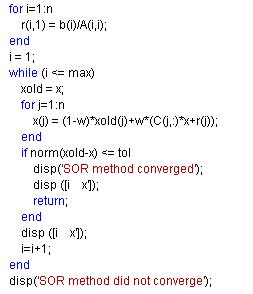 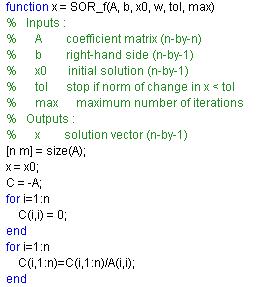 Matlab function for SOR
26
Summary (3 X 3 system)
Gauss-seidel method
Jacobi method






SOR method
27
Summary
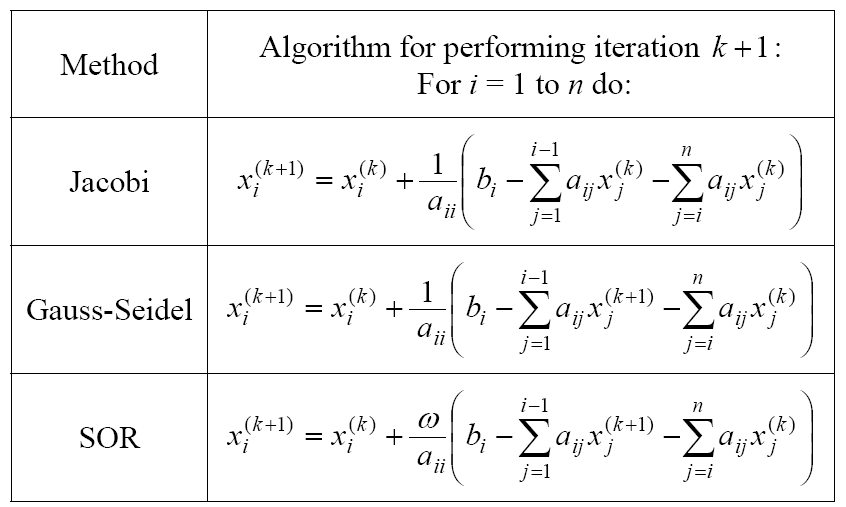 28
Exercise
Use Gauss-Seidel method 
(a) without relaxation and
(b) with relaxation
to solve the following system to a tolerance of 
If necessary, rearrange the equations to achieve convergence.
The system can be re-arranged to the following
29
Gauss-Seidel
Without Relaxation
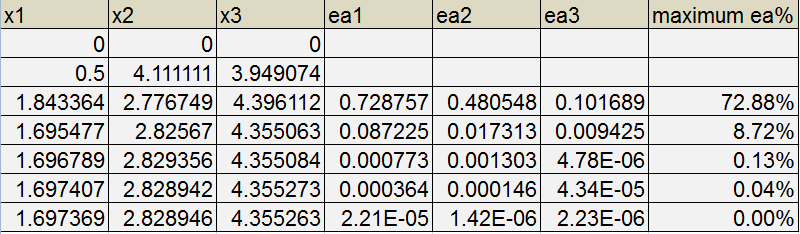 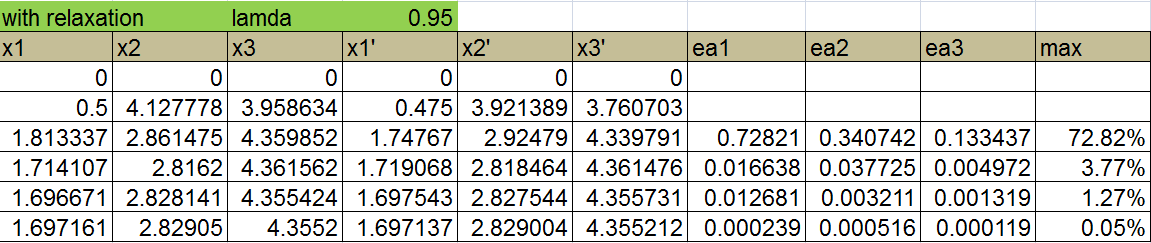 30